As writers we will be…
learning to identify the features of alphabet list poetry. We will be looking at different examples and features of poems. We will be creating our own word banks using the essential and everyday toolkits before writing our own list poems.  Following the poetry unit, we will be focusing on an instructional text unit. We will be making our own sandwiches,, and using the key features of time adverbials and imperative verbs to help us to write our own instructions for making sandwiches.
As artists we will be…
learning to explore mark making before applying this understanding to more controlled work creating patterns. We will explore the painting and sculptor work of Charles McGee and discover the key concepts involved in paper sculpture.
As scientists we will be…
 learning all about materials. We will be learning that different objects have different purposes.  And that different materials We will be learning that a material is what an object is made from. We will learn that different materials have different physical properties and can be grouped in different ways,
Spring Term
Term 3
Year One 2025

Year One
As religious explorers we will be… exploring the topic ‘Who made the World?’. We will be learning that a key belief of both Judaism and Christianity is of the Creator God. We will learn that the Bible and the Torah tell the same story about how the world came to be.
As mathematicians we will be…developing and building our knowledge of place value by counting on from different numbers. We will be developing our understanding of ‘teen’ numbers, by matching numerals, words and pictures. We will be continuing to develop our understanding when using a number line to estimate, order, and compare different numbers. We will be using our number bonds knowledge up to 20, developing understanding of doubles and near doubles.​
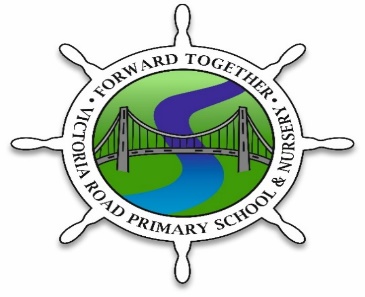 As athletes we will be…
taking part in KS1 athletics sessions for part of the term. In addition, we will be learning ball skills from the Plymouth Sports Partnership coaches. We will be exploring new skills with our dance learning this term.
In PSHE we will be…
we will be exploring the Dreams and Goals unit of work. We will be looking at our own aspirations, how to achieve goals and understanding the emotions that go with these ambitions.
In computing we will be…exploring the program Purple Mash and learning to understand the functionality of the basic direction keys. To understand how to create and debug a set of instructions . We will be learning about animation stories. We will learn to understand the differences between traditional books and e-books, learning to add sounds and effects, and to save the pages they have created. ​
As geographers we will be… exploring the topic of ‘Where we are’. We will be exploring the United Kingdom and identifying the different countries which make the UK. We will identify the different capital cities and identify key features of rural and urban areas. We will learn key vocabulary to enable us to discuss and compare key locations in the United Kingdom.